Employee ExpressThe new way of signing in
You will have two methods to sign into EEX
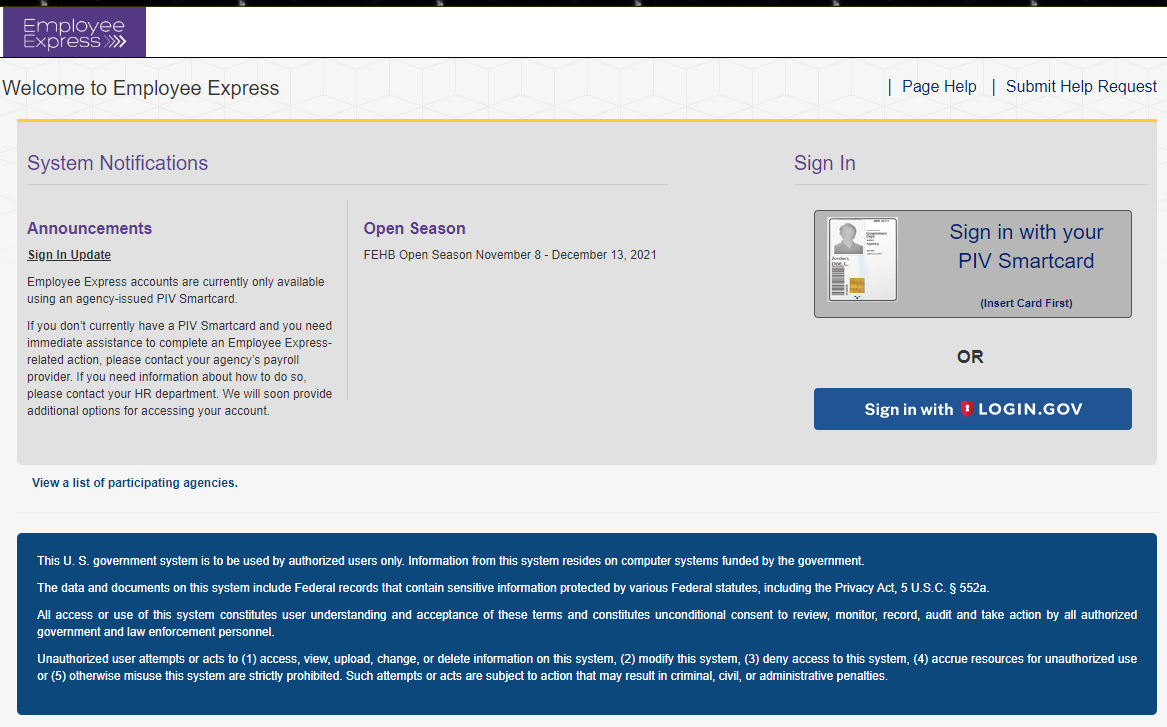 Sign in with PIV Card
Sign in with Login.gov
Signing in with Login.Gov
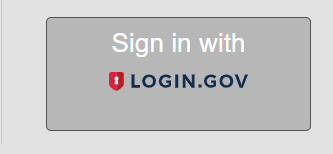 If you select Login.gov ……..
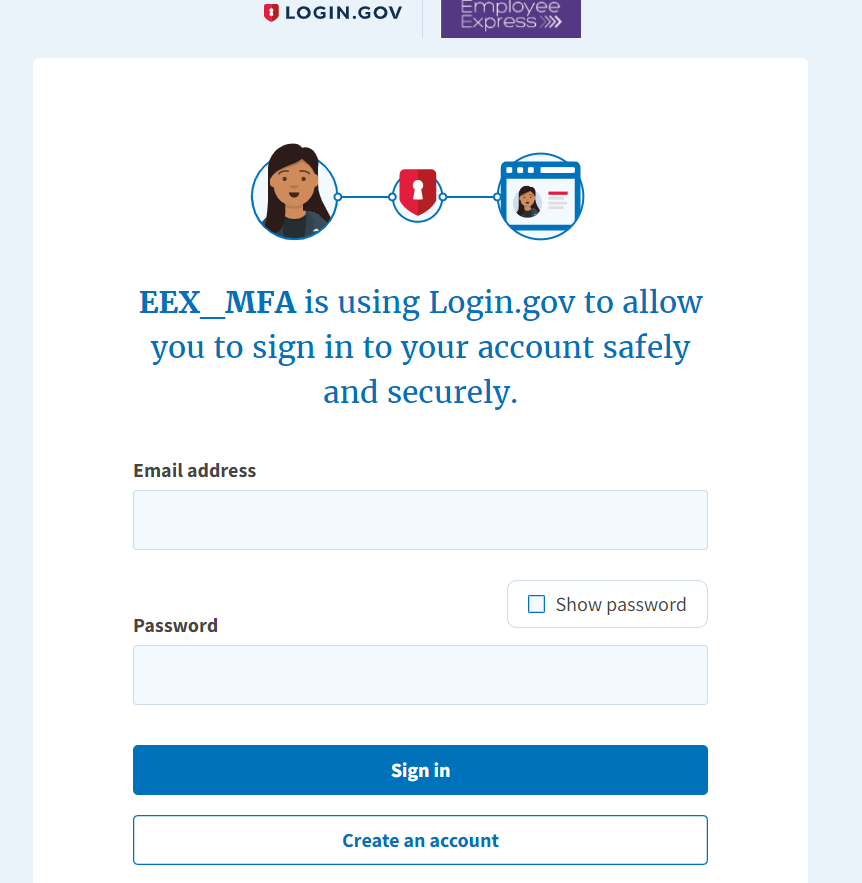 If YOU have an EXISTING Login.gov YOU can use that account and do not have to create a new account. Simply enter that account and sign in.
You will be directed to the “Create An Account” page
Enter your email address
Click create an account
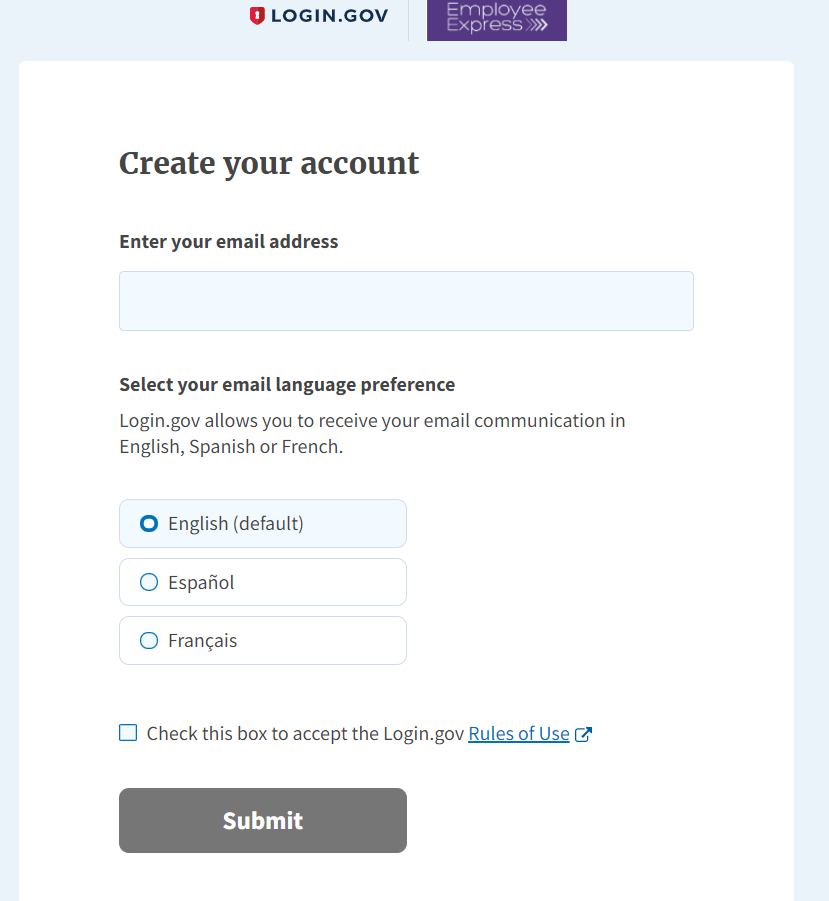 Enter you Email Address

Select your email Language Preference

Be sure to check the box “Accept the Login.gov Rules of Use”

Then click “Submit”
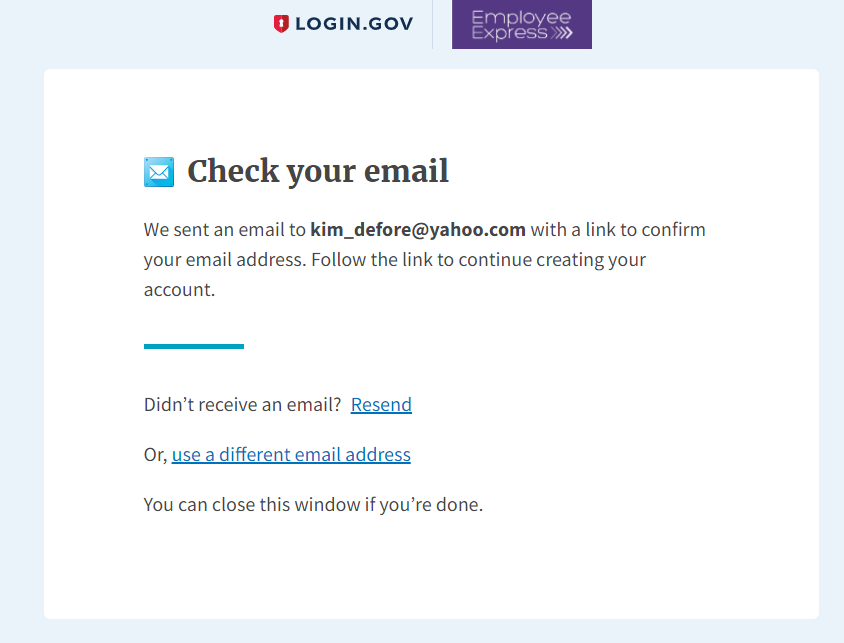 You will receive an email to the email address you entered for your account set-up
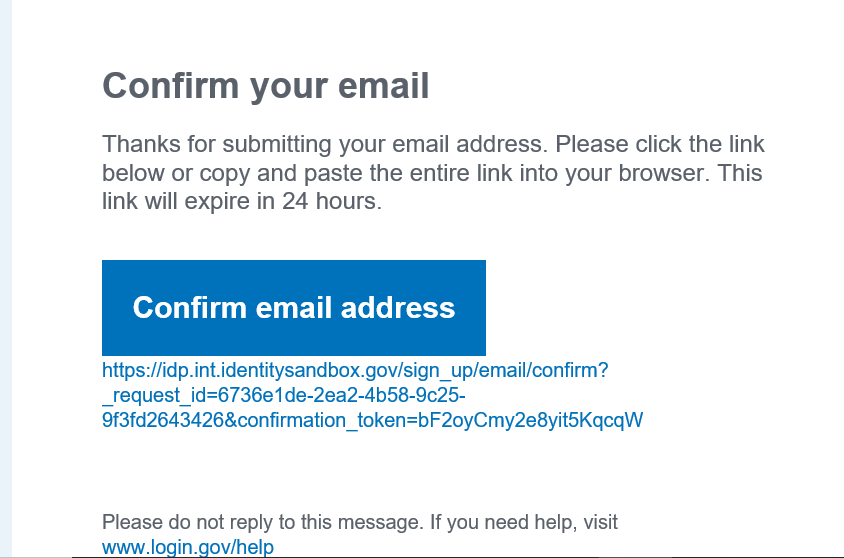 This link is only good for 24 hours
You will need to confirm your email by clicking on the blue “Confirm Your Email” box
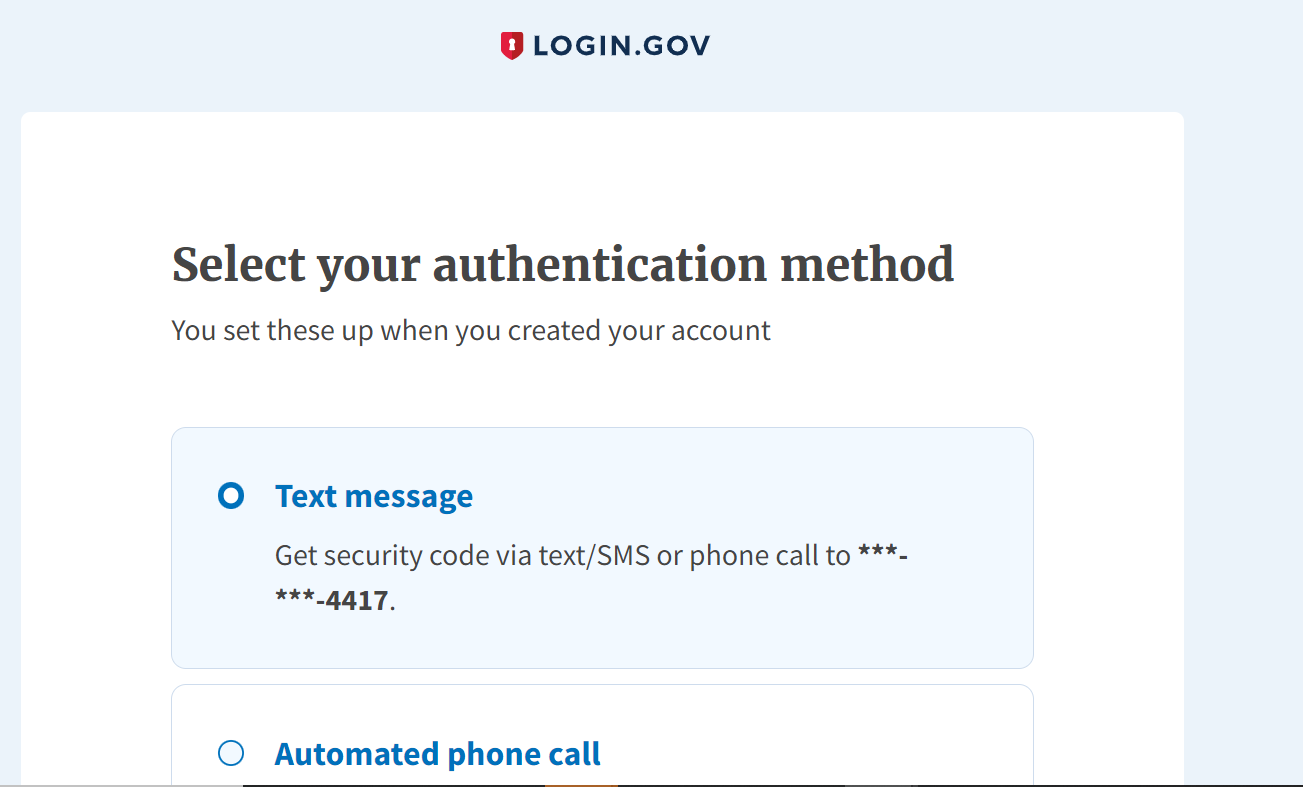 Please choose only one authentication method
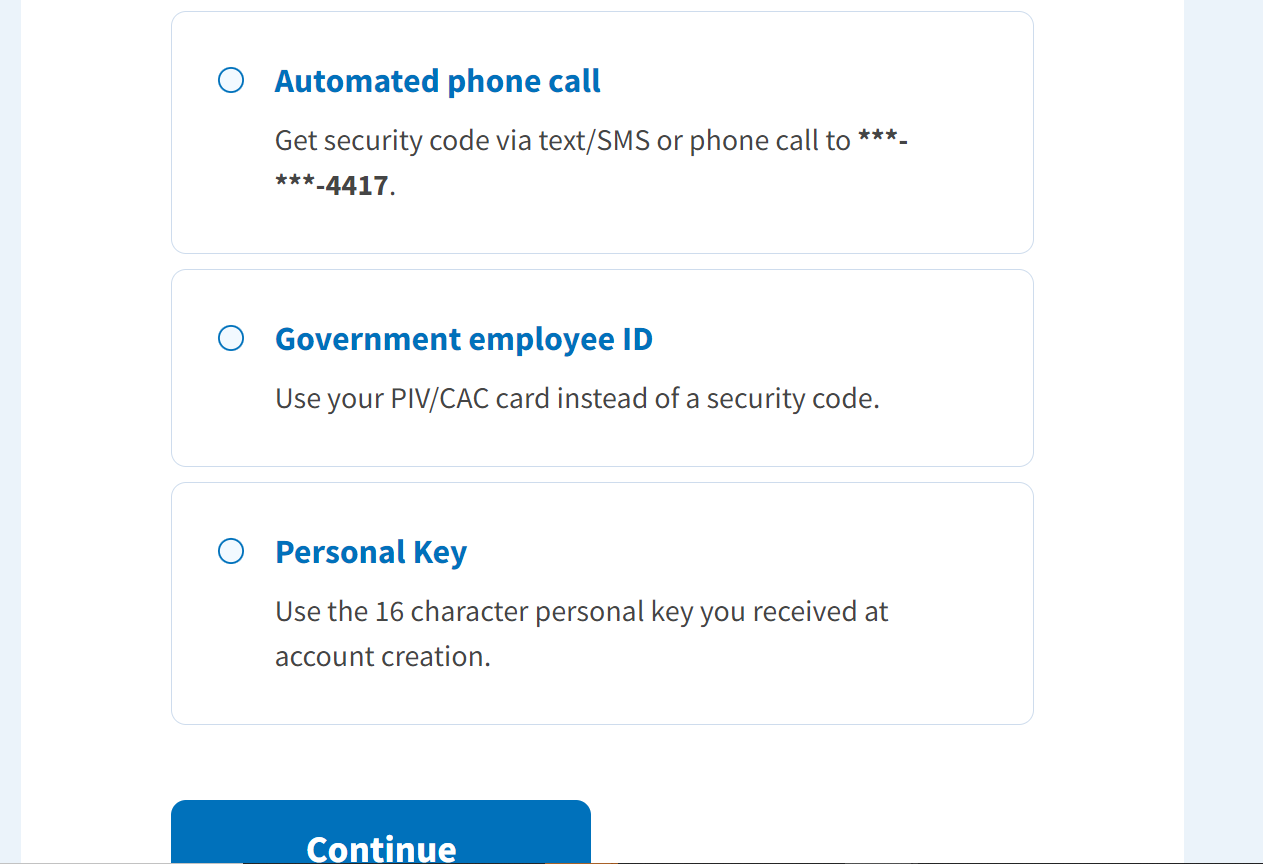 Then click the “Continue” button
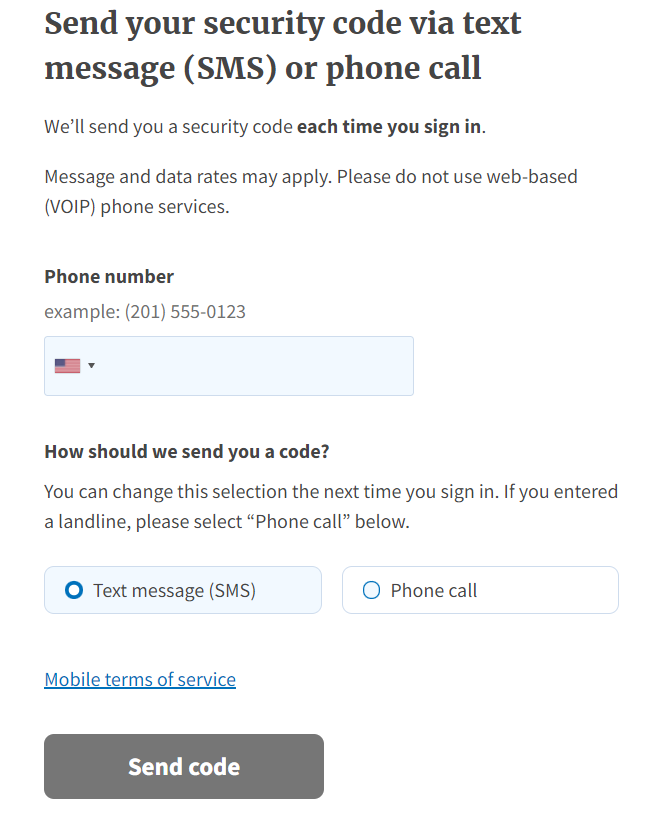 Type in phone number
Click Text Message or Phone call
Click “Send Code”
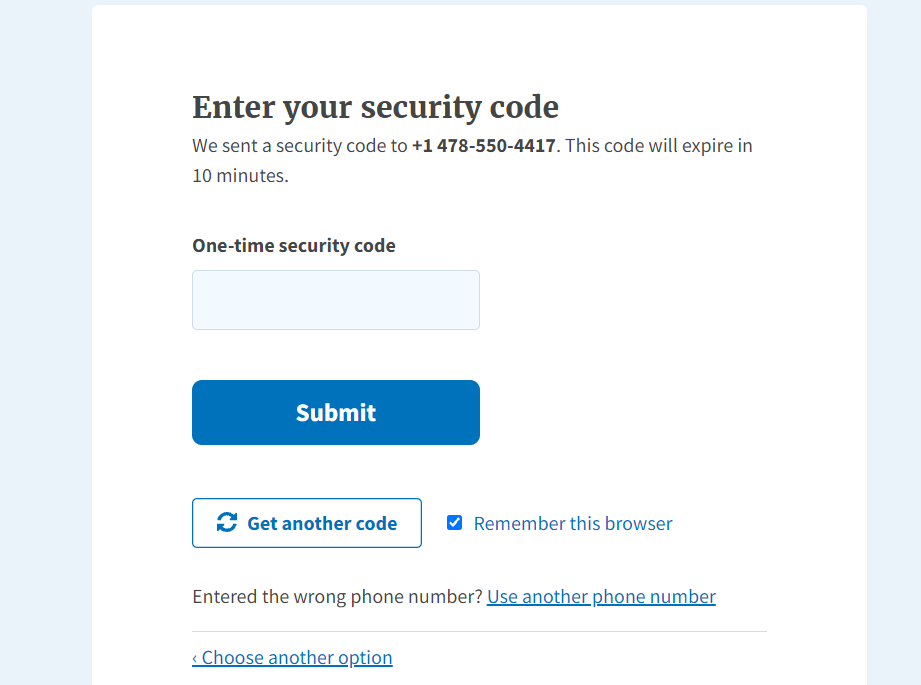 Type in One Time security Code
Click Submit
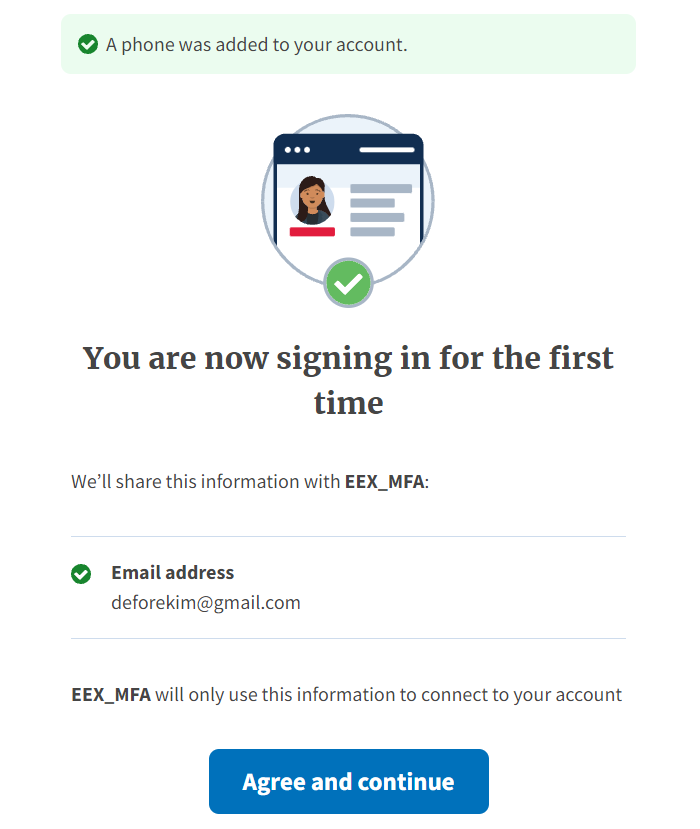 Click “Agree and Continue”
You will now tie the Login.gov account to your EEX Account
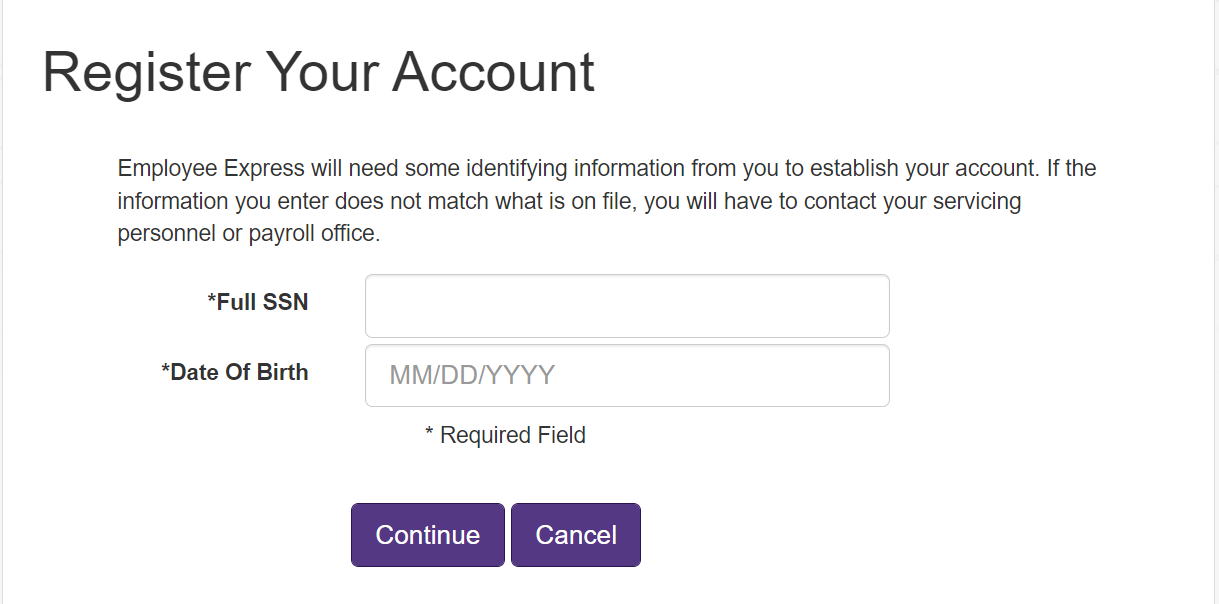 Enter your full SSN
Enter DOB as Shown
A Security code will be generated and sent to you to confirm your identity
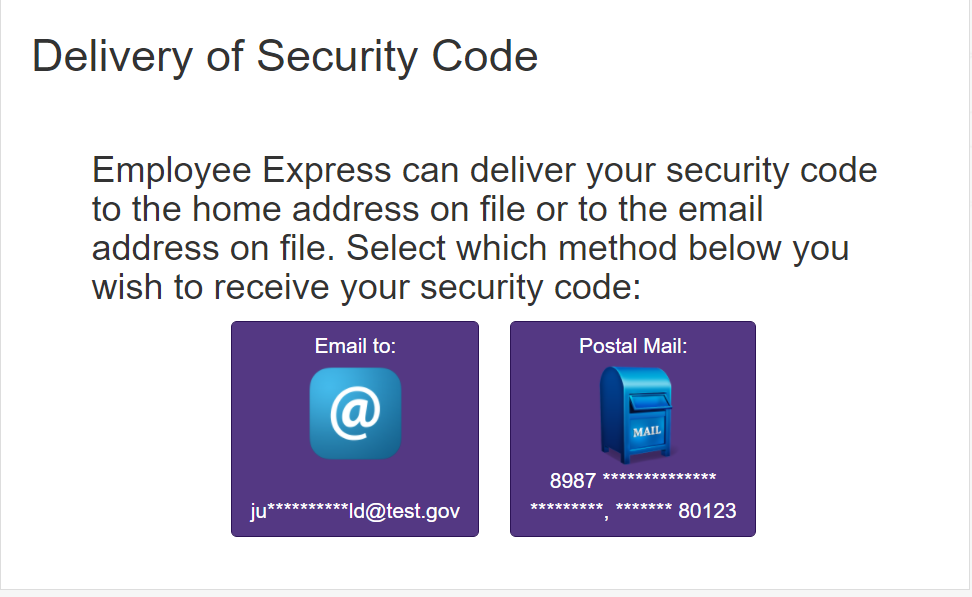 Make your selection
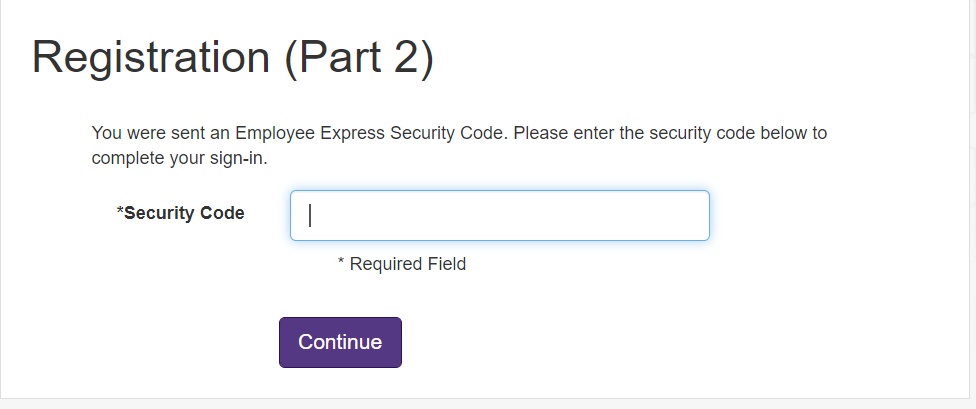 Enter the Security Code sent via email or postal mail
You are in your Employee Express Account
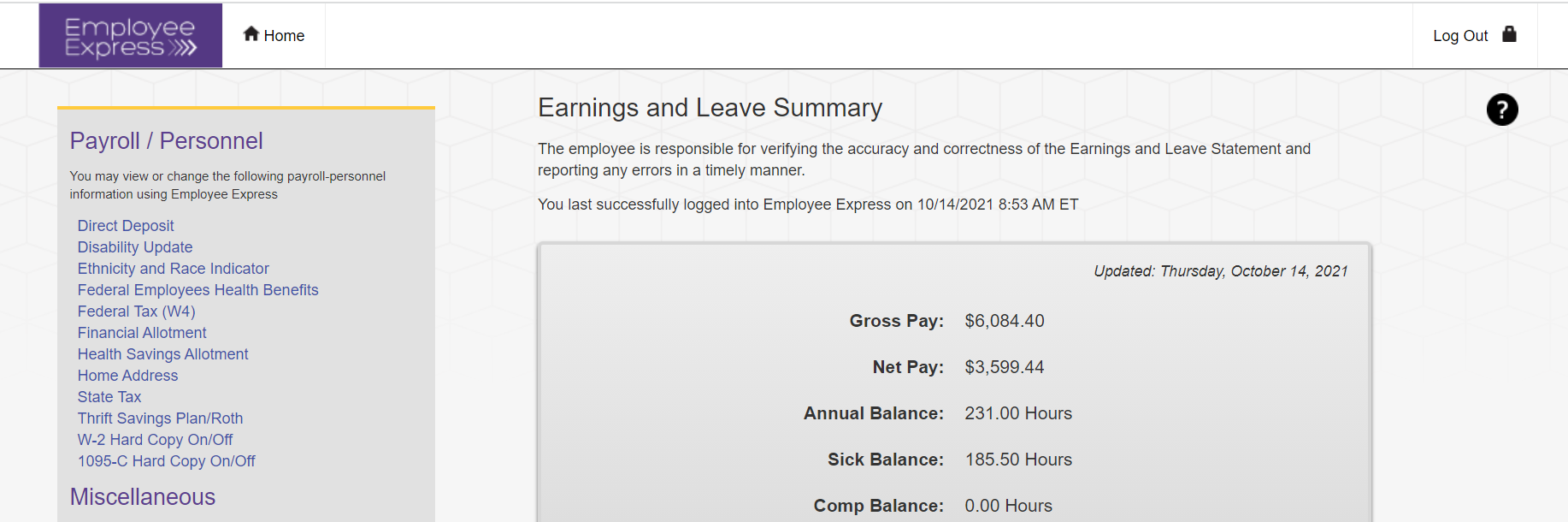 You are now in your account using Login.gov
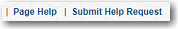 Always click the log out link to  close your Session and Protect your data
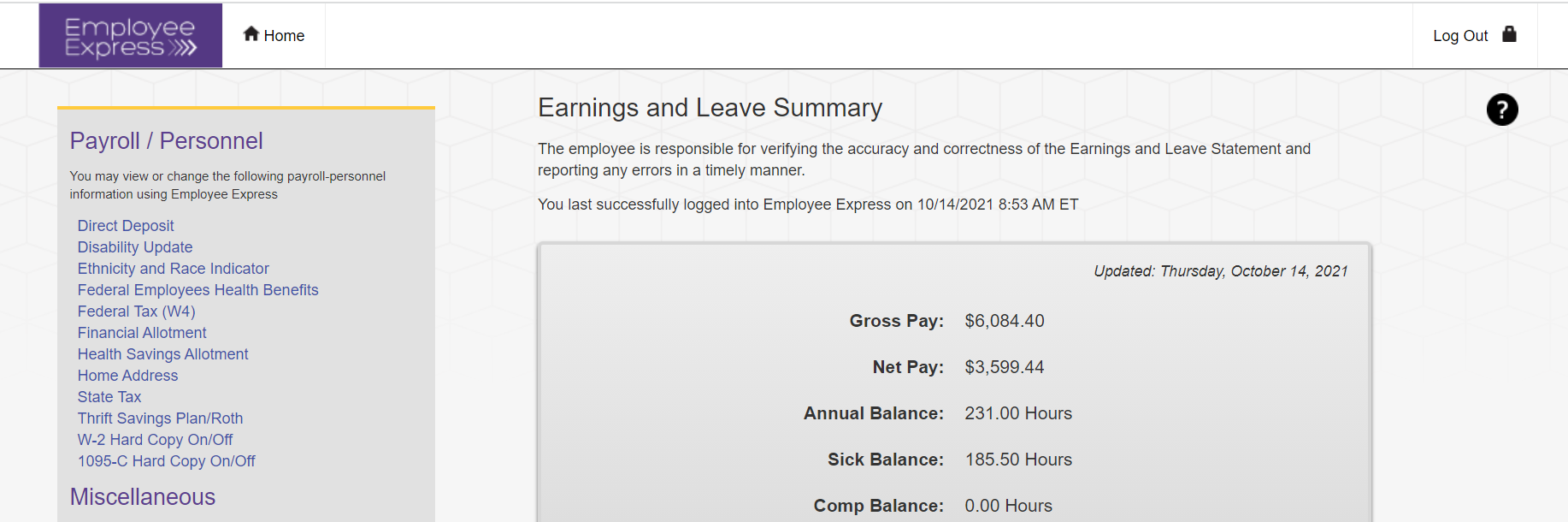 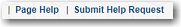